Escuela Normal Preescolar del EstadoLicenciatura en Educación PreescolarMateria: El Sujeto y su Formación ProfesionalProfesor: Graciano Montoya Hoyos
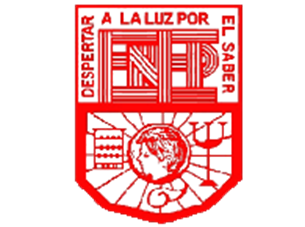 Tema: Organizador Grafico y Cuestionario

Alumna: Laura Suseth Esquivel Peralta
           Semestre: 1 Sección: A
       Fecha: 28 de septiembre 2023
SIMILITUDES Y DIFERENCIAS DE ambas reflexiones
¿Qué condiciones determinaron su elección para ser docente?
Gracias al buen trato y comprensión de un profesor, ser quien de información sobre su condición. 
Por la necesidad de obtener un titulo profesional, los maestros eran vistos como una carreara de buen valor
¿Quiénes influyeron en su decisión de ser docente? ¿Tenía vocación para la docencia?
Su director, si era bueno conectando con los niños
 La esperanza de triunfar que veían en el sus familiares, si se esforzaba por la enseñanza a pesar de sus dificultades de traslado
¿Influyó la formación que tuvo en la escuela formadora de docentes para su elección?
Si, su entorno lo motivo a hacer la diferencia en la educación.
 Si, un profesor lo oriento a cerca de una buena escuela Normal , y eso lo lleno de ilusión.
¿Las condiciones económicas de vida influyeron para su elección de ser docente?
No, contaba con estabilidad económica y apoyo de sus mayores
 Si, desde pequeño deseo ser alguien  importante profesionalmente y mejorar su economía
¿Las condiciones sociales influyeron en su elección de carrera?.
Si, por el rechazo que tenia de sus compañeros y padres de familia, el deseaba ser quien hiciera el cambio y combatiera la desinformación
 Si, por  la manera en que obtenía sus clases y el material del que carecian